Государственное бюджетное профессиональное образовательное учреждение Ростовской области 
«Гуковский строительный техникум»
ОБЛАСТНОЙ КОНКУРС«ЛУЧШИЙ НАСТАВНИЧЕСКИЙ ПРОЕКТ»Номинация : Педагог-студент
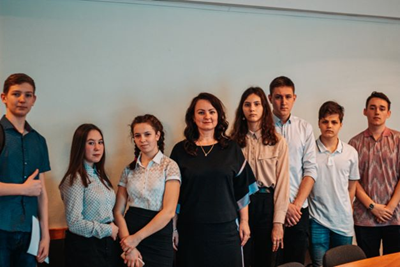 Автор: Панарина А.С.
Руководитель: Кутепова О.А.
ГБПОУ РО «ГСТ»
2021г
Для успешного взаимодействия необходима готовность к наставническому взаимодействию
Для наставника:
Для подопечного:
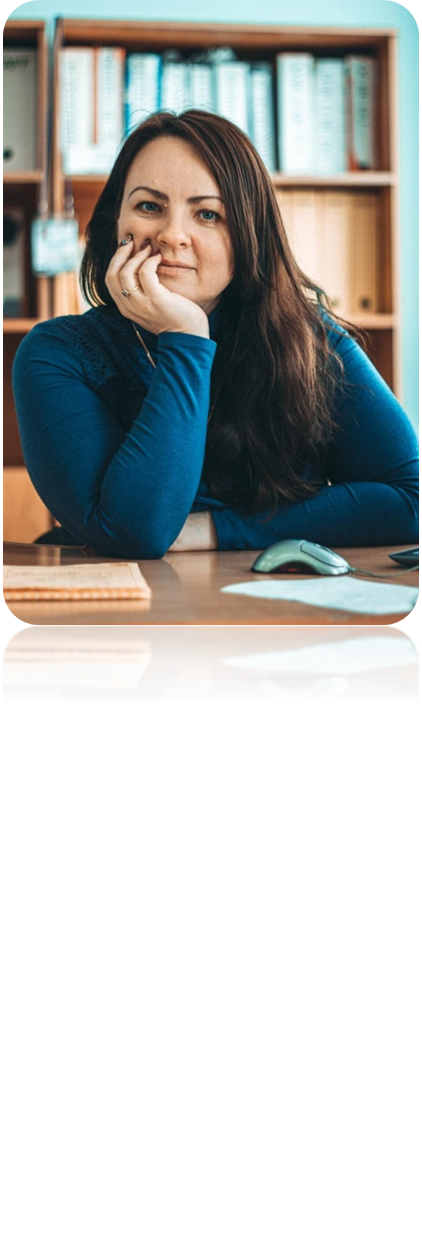 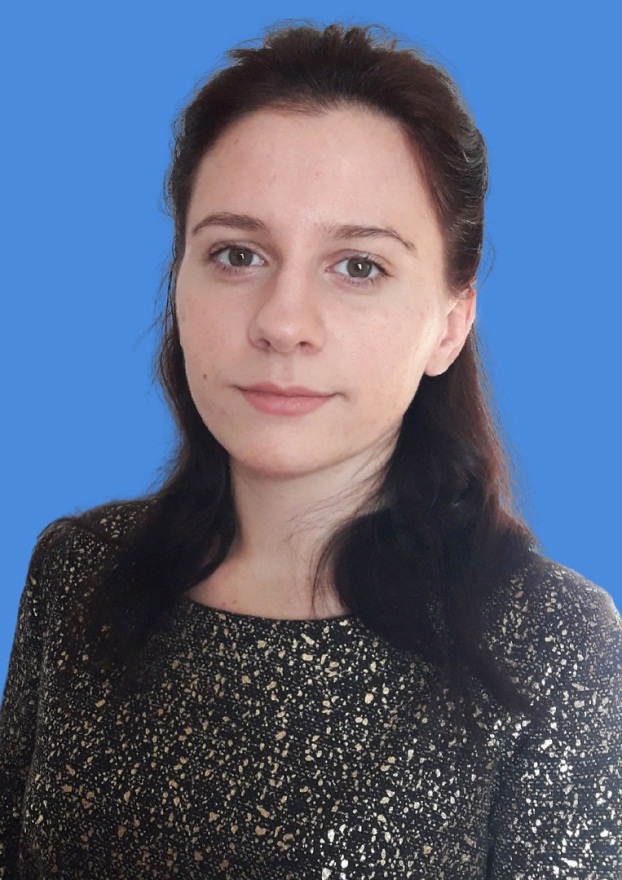 ориентация на работу с людьми и саморазвитие, ответственность, адаптивность, открытость новым идеям
ориентация на развитие, открытость новым идеям
Цель деятельности наставника: создание условий благоприятных для становления будущего специалиста
Задачи:
Формирование мотивации студентов к профессиональному росту и развитию
Формирование активной гражданской позиции
Формирование профессионально личностных качеств
Предоставление возможности для самореализации
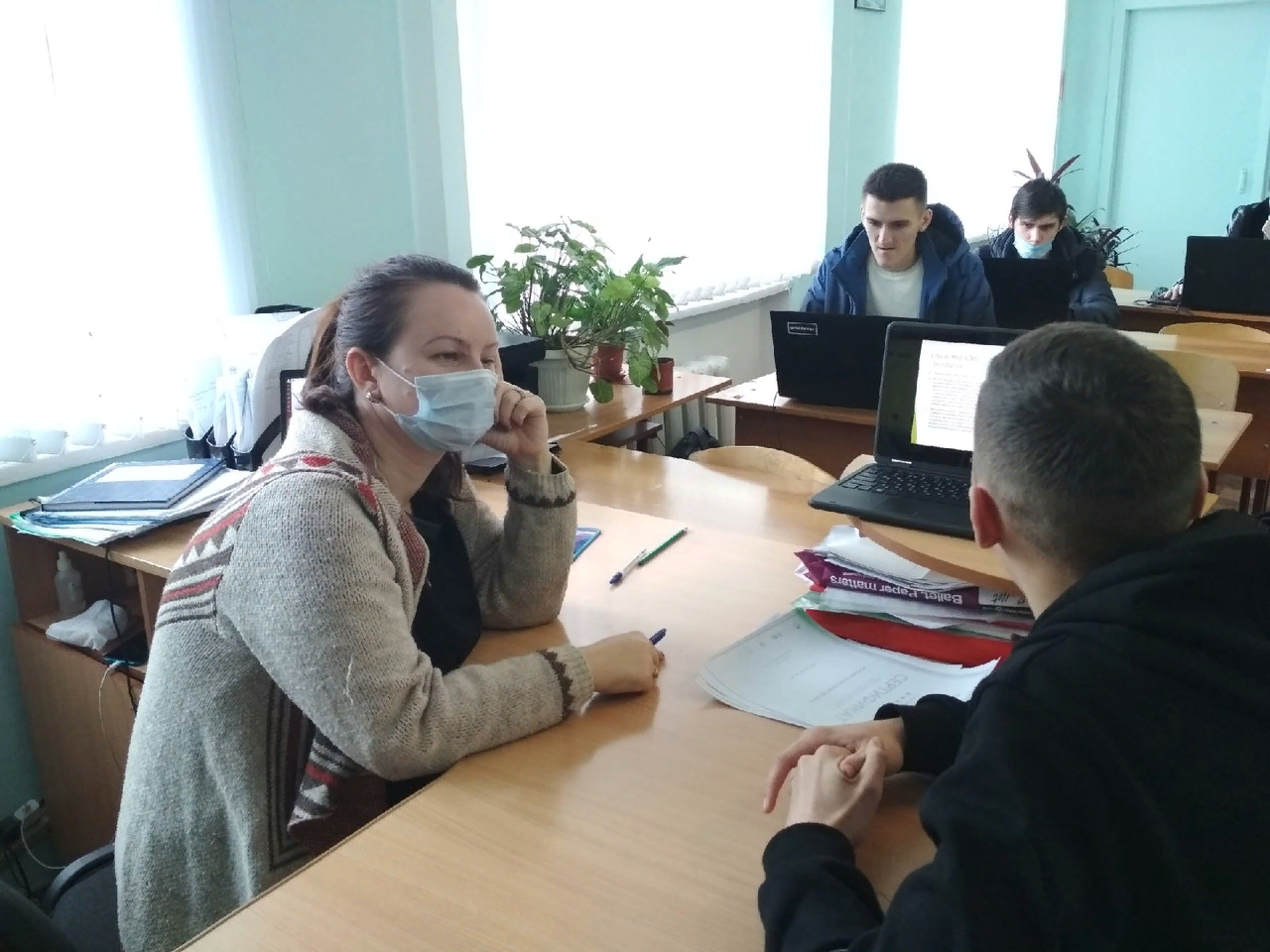 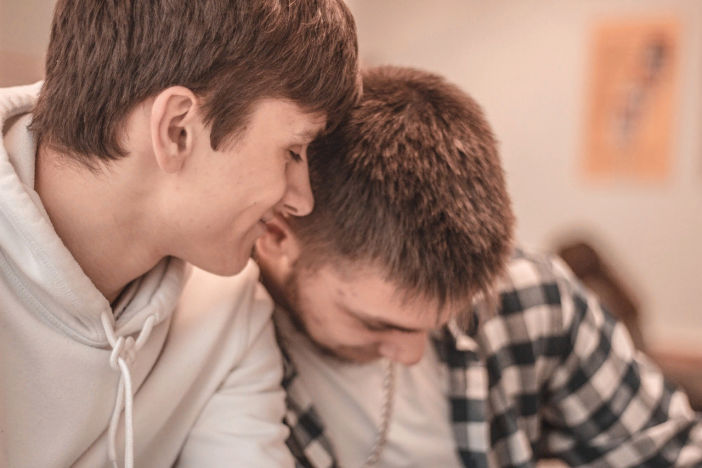 Форма взаимодействия наставничества:
ПЕДАГОГ – СТУДЕНТ
Сроки проведения программы (краткосрочные)
1 курс (1 учебный год)
Наставничество ведется по общеобразовательным дисциплинам: 
Физика и Астрономия
Функции наставника
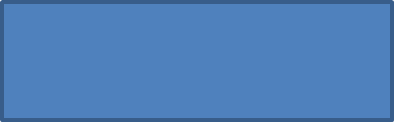 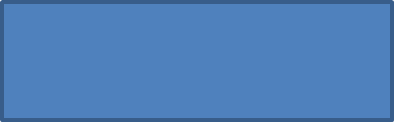 Воспитательная
Развивающая
Управленческая
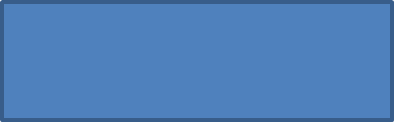 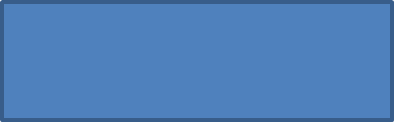 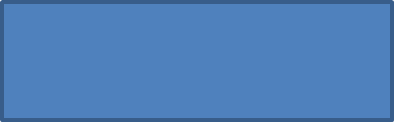 Организационная
Диагностическая
Проектировочная
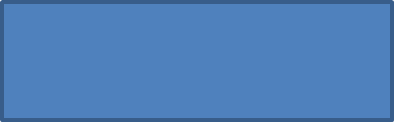 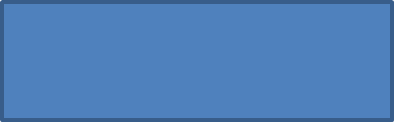 Аналитическая
Координационная
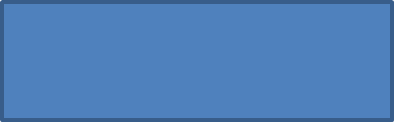 Педагогическое 
сопровождение
Направление деятельности наставника
Осознание студентом индивидуальных особенностей
Оказание помощи в адаптации к новым условиям
Объективный анализ деятельности
Развитие творческих способностей
Привлечение в культурно массовой, общественной работе
Контроль текущей успеваемости
Формирование у студента готовности к социальной самозащите
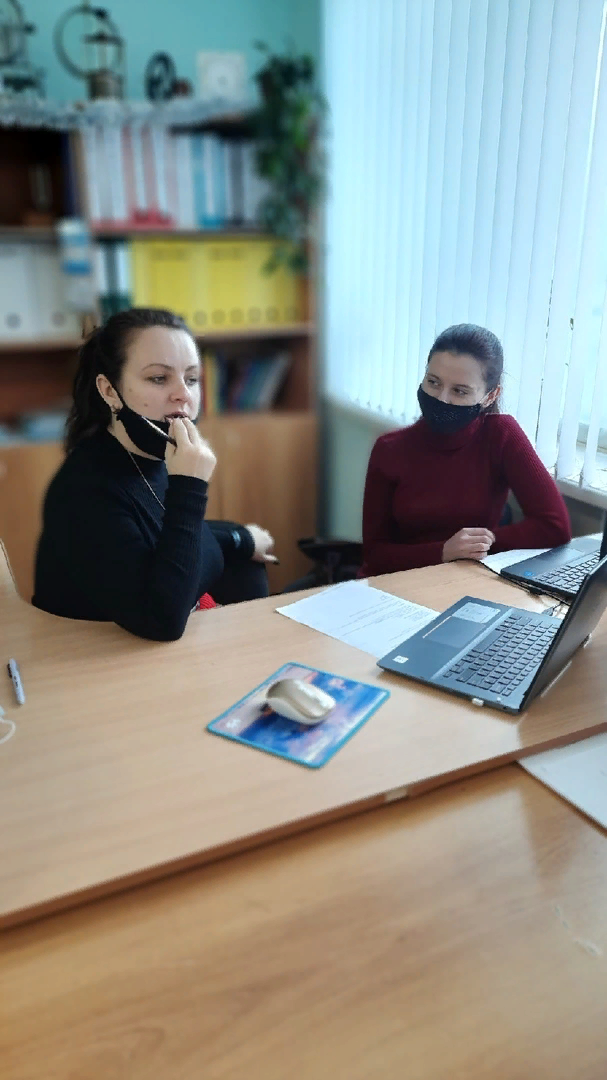 Методы деятельности наставника


Интерактивные
Проблемные и проектные
Мастер-класс
Наблюдение и анализ деятельности наставника
Персонализированная имитация
Анализ практических ситуаций
Рефлексия и анализ деятельности подопечного
Результаты деятельности наставника
Повышение академической успеваемости
Самостоятельности
Самопрезентация 
Преодоление стресса, получение эмоциональной поддержки
Формирование положительной мотивации и стремления к развитию и реализации потенциала
Повышение уровня профессиональной компетентности
План работы
Самопрезентация наставника
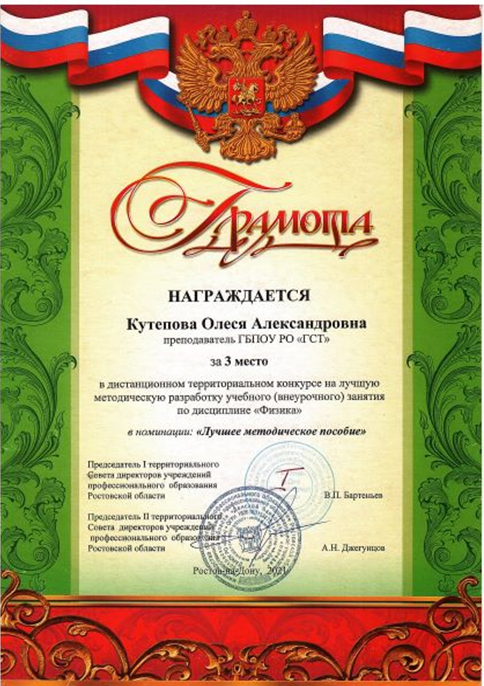 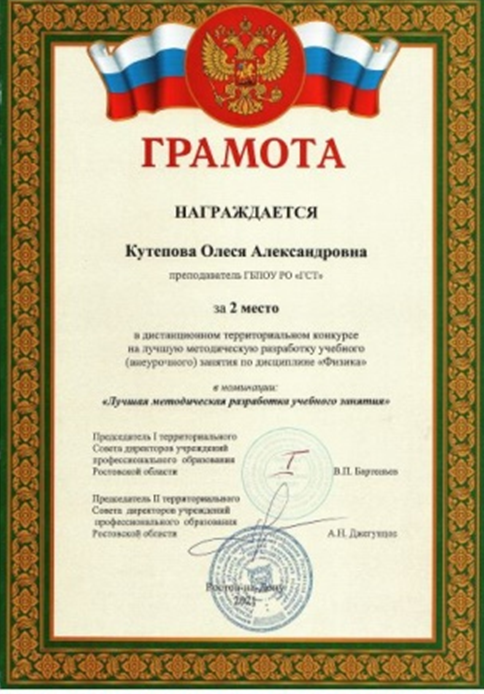 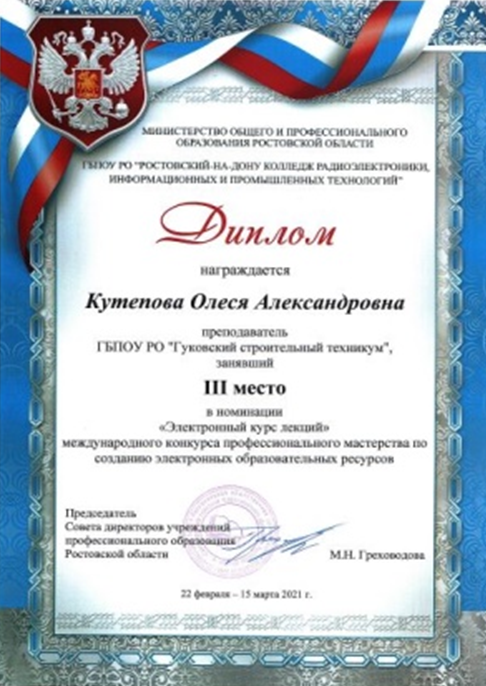 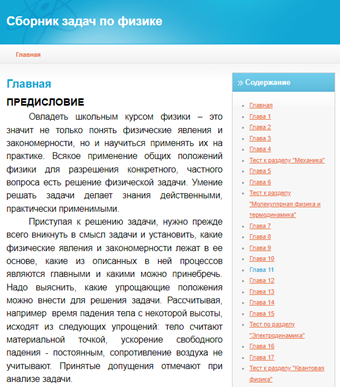 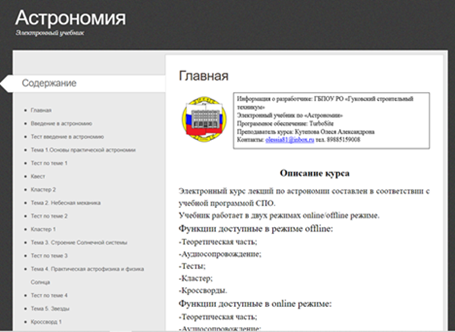 Электронный задачник «Физика»
Электронное учебное пособие «Астрономия»
Выбор форм работы и взаимодействия
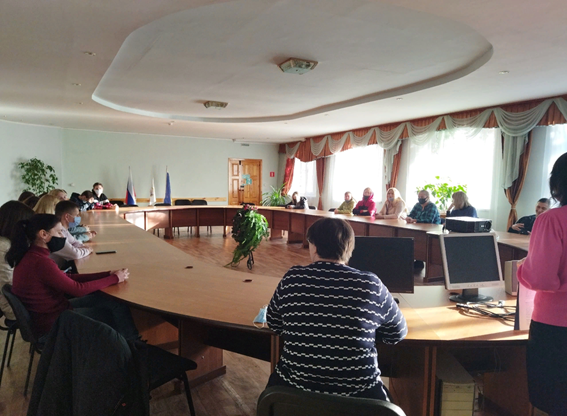 Консультация
Общение в соцсетях 24/7
Совместное исследование
Общение с другими участниками 
Учебного процесса
Тайм -менеджмент
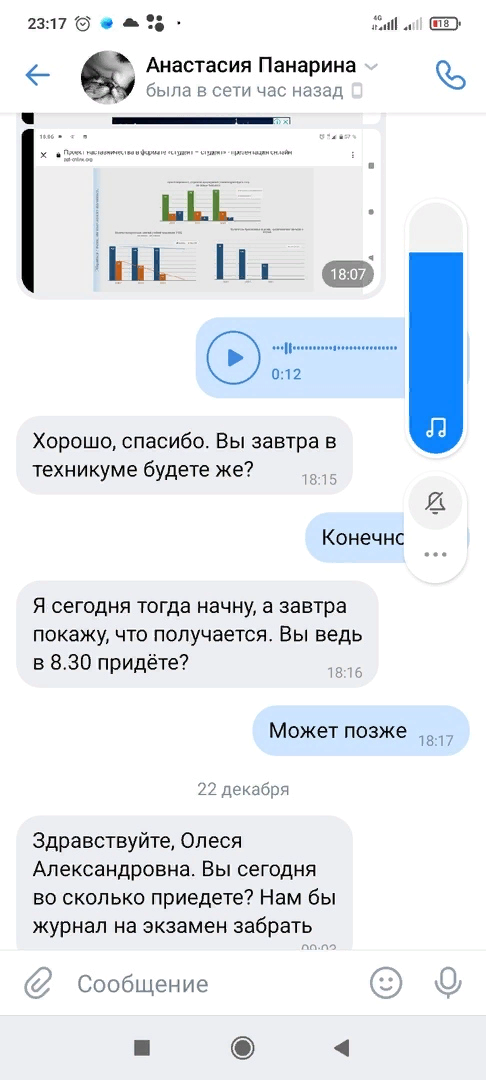 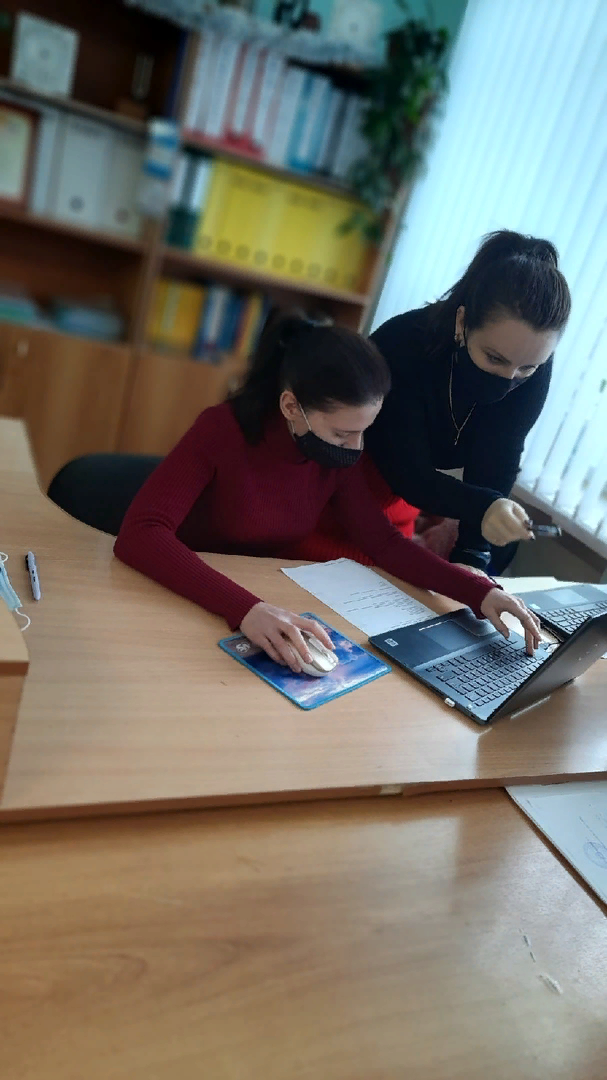 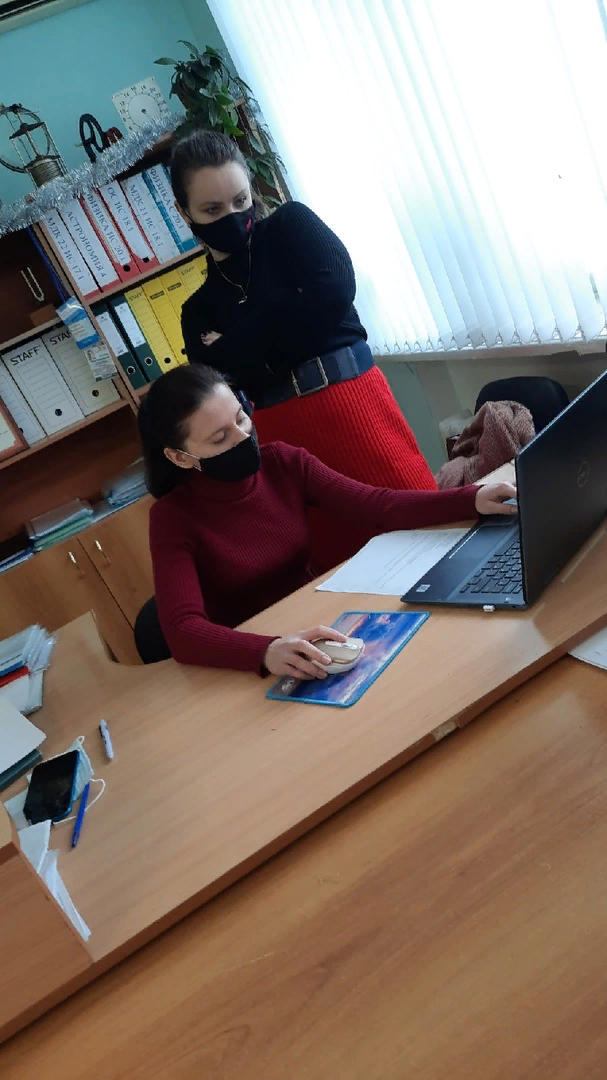 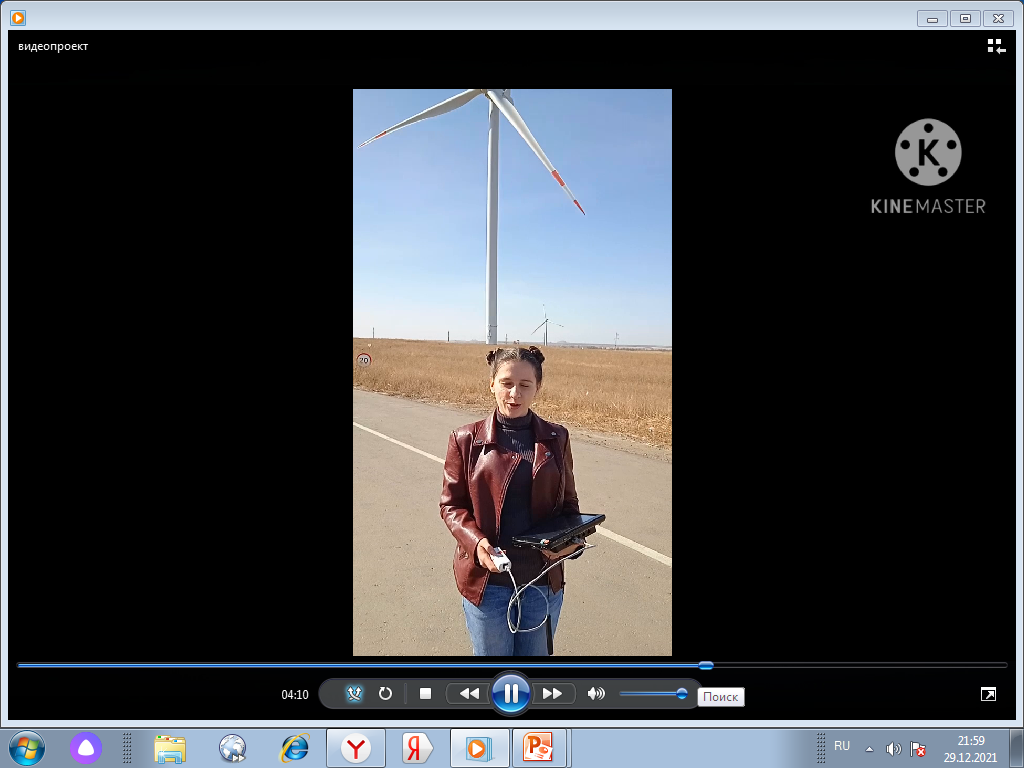 Представление итогов совместной деятельностиУчастие в конкурсах
Дистанционный территориальный этап выставки-конкурса поисково-исследовательских и опытно-экспериментальных работ по дисциплине «Физика»
 Панарина А. 1 место, Бондарев А. 3 место.
Дистанционный международный этап выставки-конкурса поисково-исследовательских и опытно-экспериментальных работ по дисциплине «Физика» 
Панарина А., 1 место
Территориальный этап выставка-конкурс поисково-исследовательских работ студентов по дисциплине «Физика» 
Панарина А., 1 место, Конотоп Е., 2 место
Областной интерактивный квест по астрономии, приуроченный к 60-летию со дня полета Ю.А. Гагарина в космос. 
Панарина А., 1 место, Бондарев А., 2 место, Бобкин А., 2 место.
Студенческая научно-практическая конференция с международным участием «Молодой исследователь: вызовы и перспективы».
 Панарина А., 1место, Кузнецов И., 3 место
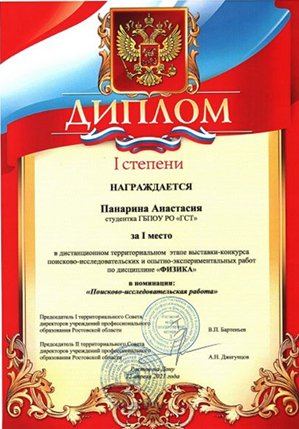 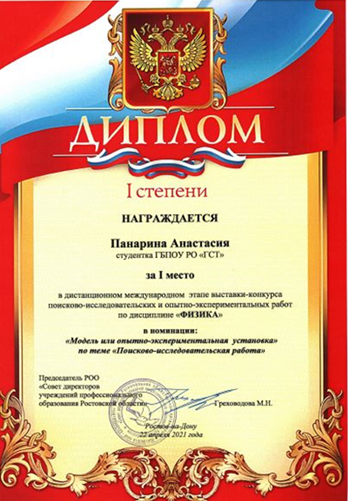 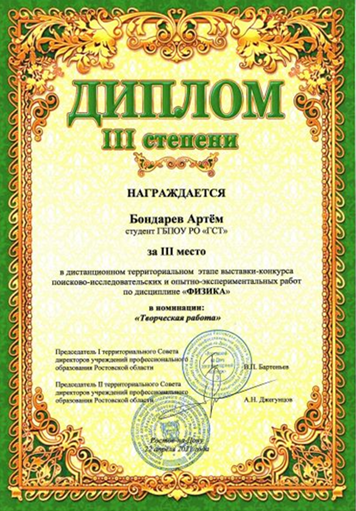 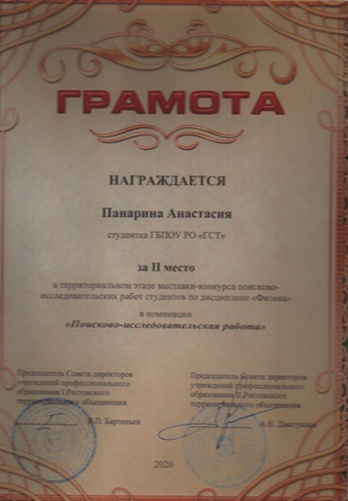 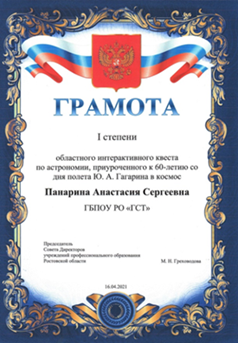 Участие в конкурсах
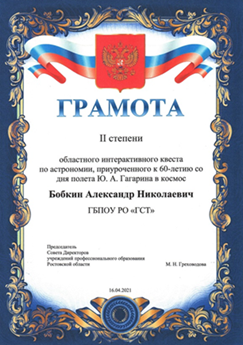 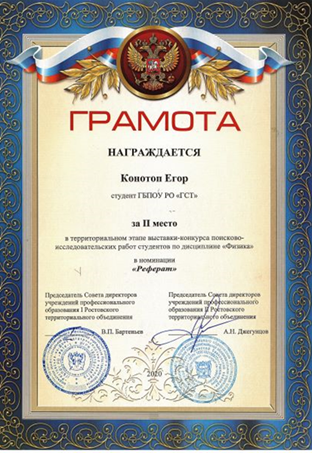 Астрономия
Распространение опыта наставничества
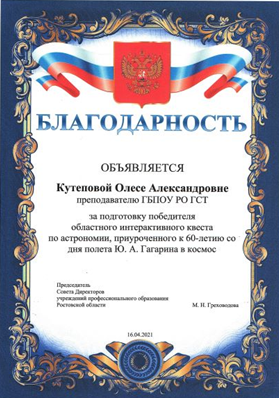 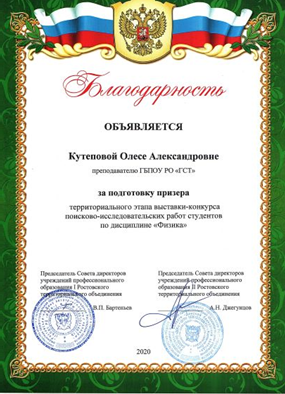 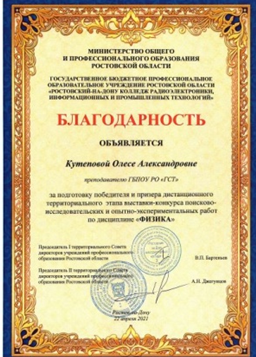 Выступление на заседании ПЦК.
Публикации в интернете.
Печатное издание «Поиск»
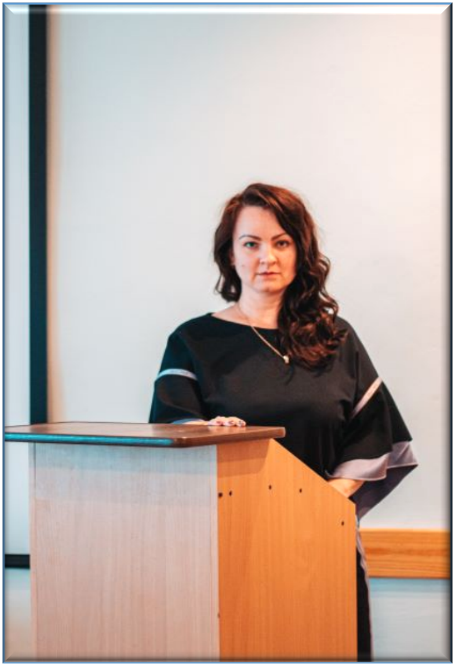 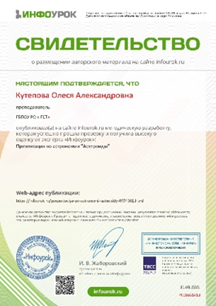 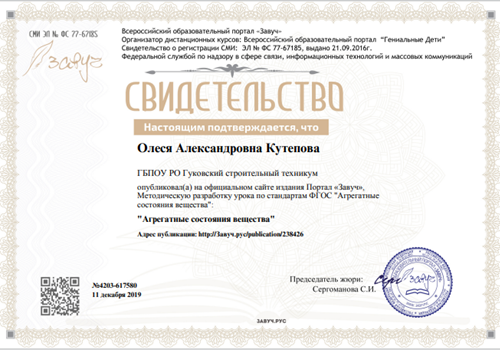 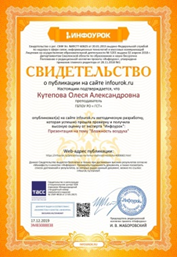 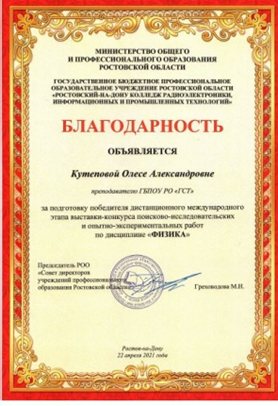 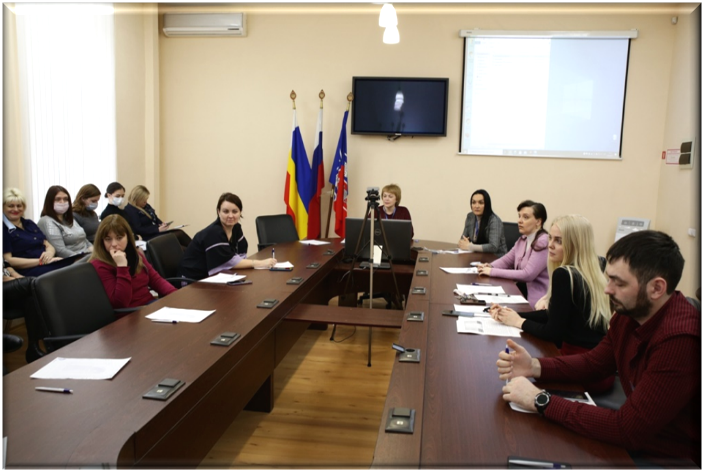 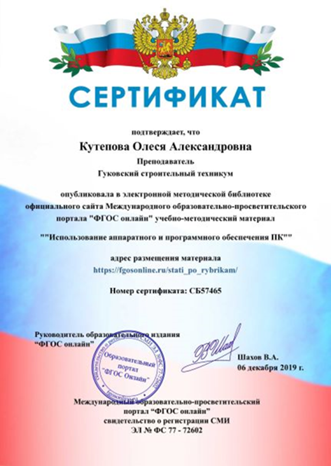 Спасибо за внимание!